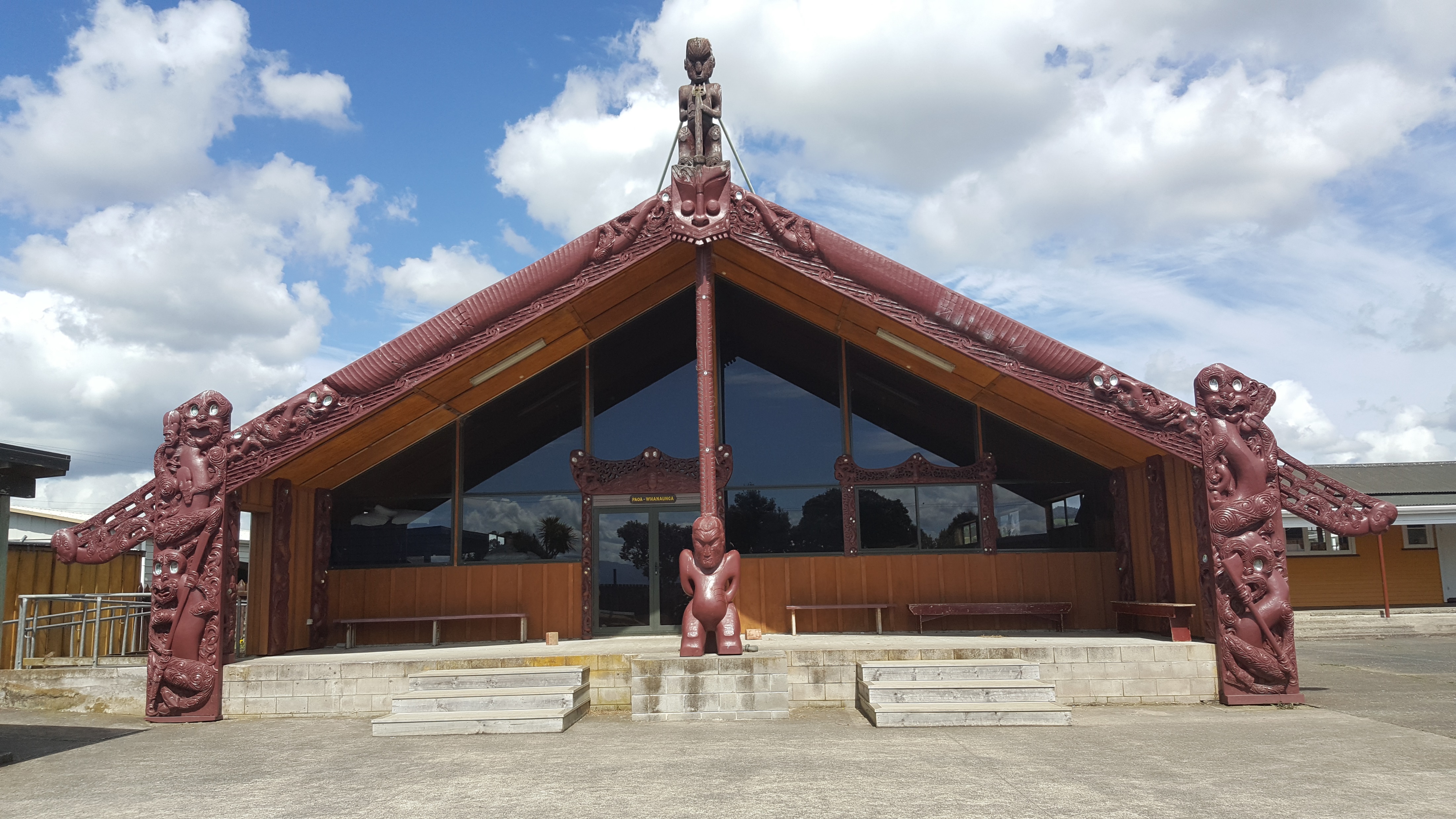 A whakapapa of violence and  healing(A psycho-socio-historical analysis: how Aotearoa became New Zealand)
Donny Riki and Viv Roberts
donnyr@hotmail.co.nz
027 388-4045
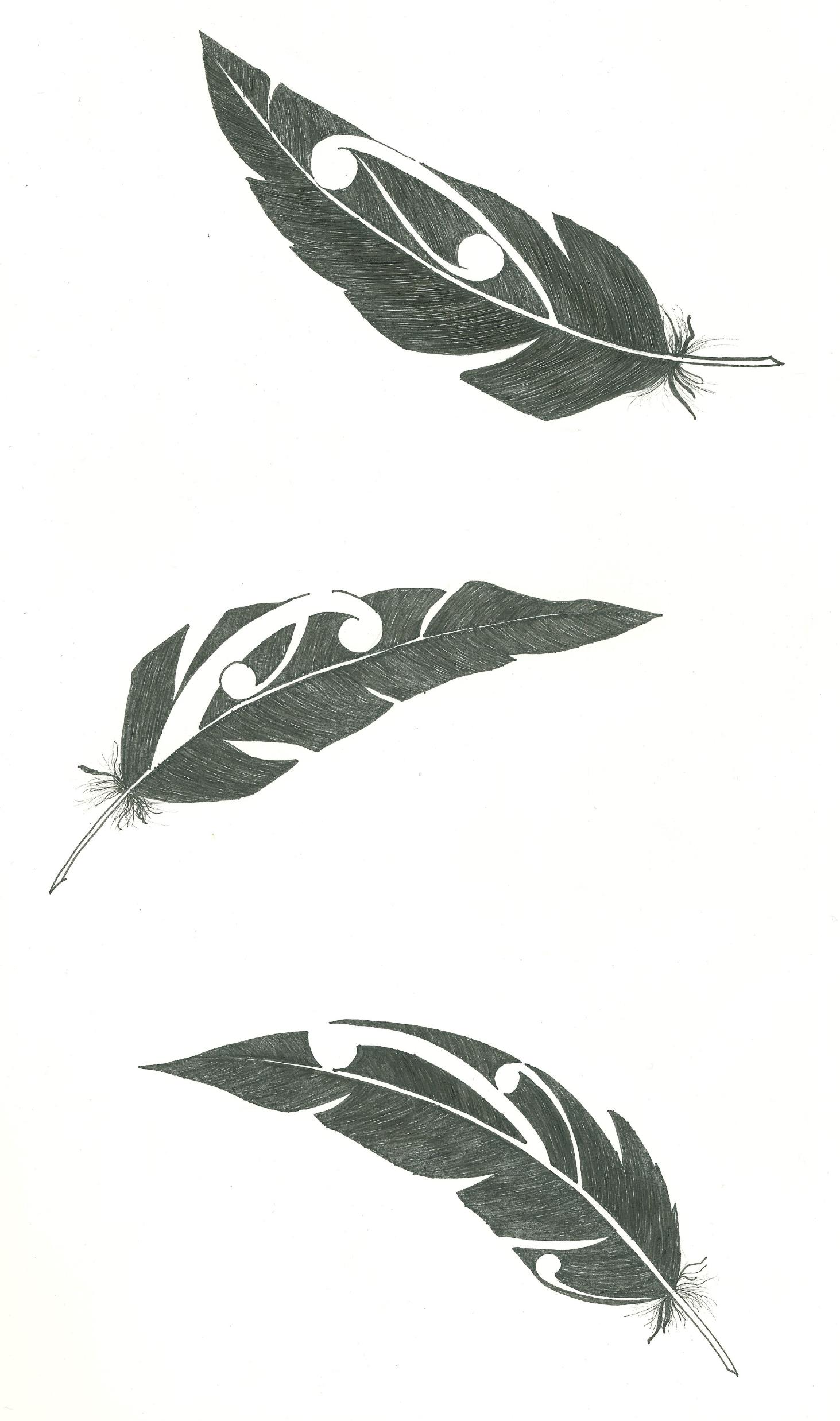 The first several minutes 
of this presentation will be in 
Te Reo Māori 

My reasons for doing this should be clear by the end of this talk

Translations are given here
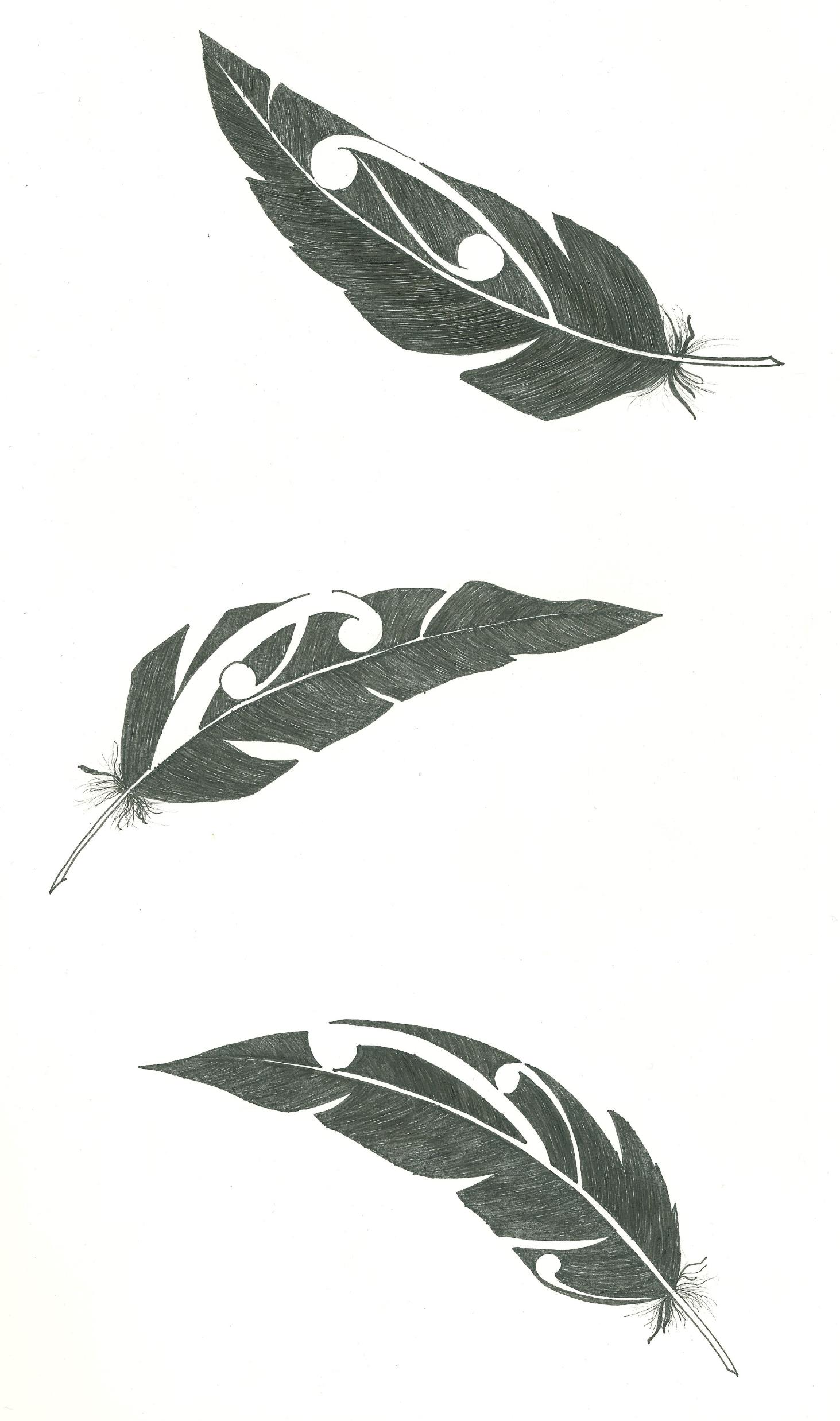 I acknowledge and honour the primordial ancestors, who made everything that there is. 

 
(This includes Io-matua-kore, Ranginui, Papatūānuku, Tāne Mahuta, Rūaumoko, Tāwhirimātea, Haumietiketike, 
Tūmatauenga, Tangaroa and Rongomātāne. 
There are many more and a full discussion of this is beyond the scope of this talk)
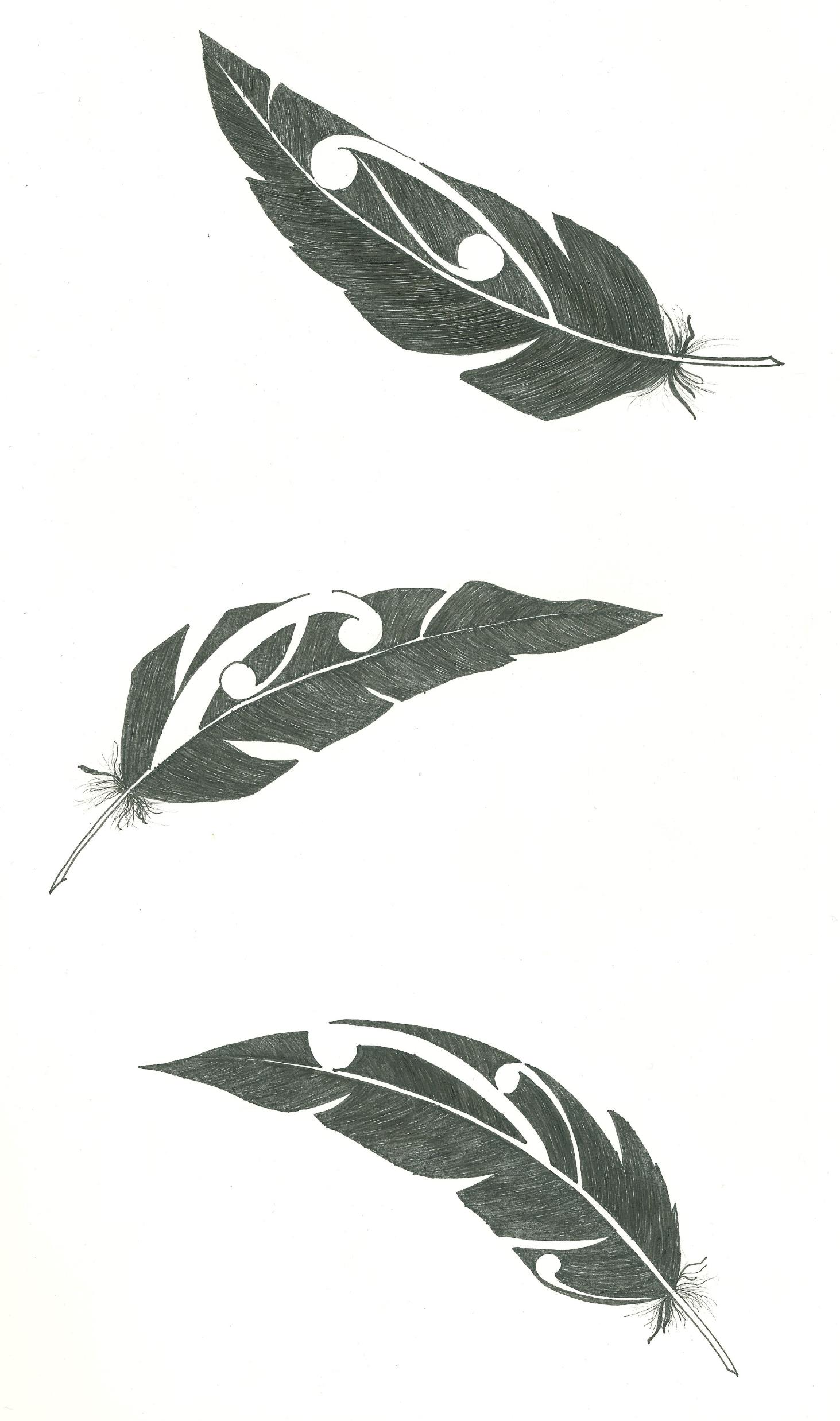 I acknowledge and honour this building and the portion of Mother Earth on which it stands.
(Māori believe that all things have a life force and even ‘inanimate objects’ like houses, rocks and the earth have a ‘genealogy’ . This is complex and again is beyond the scope of this presentation).
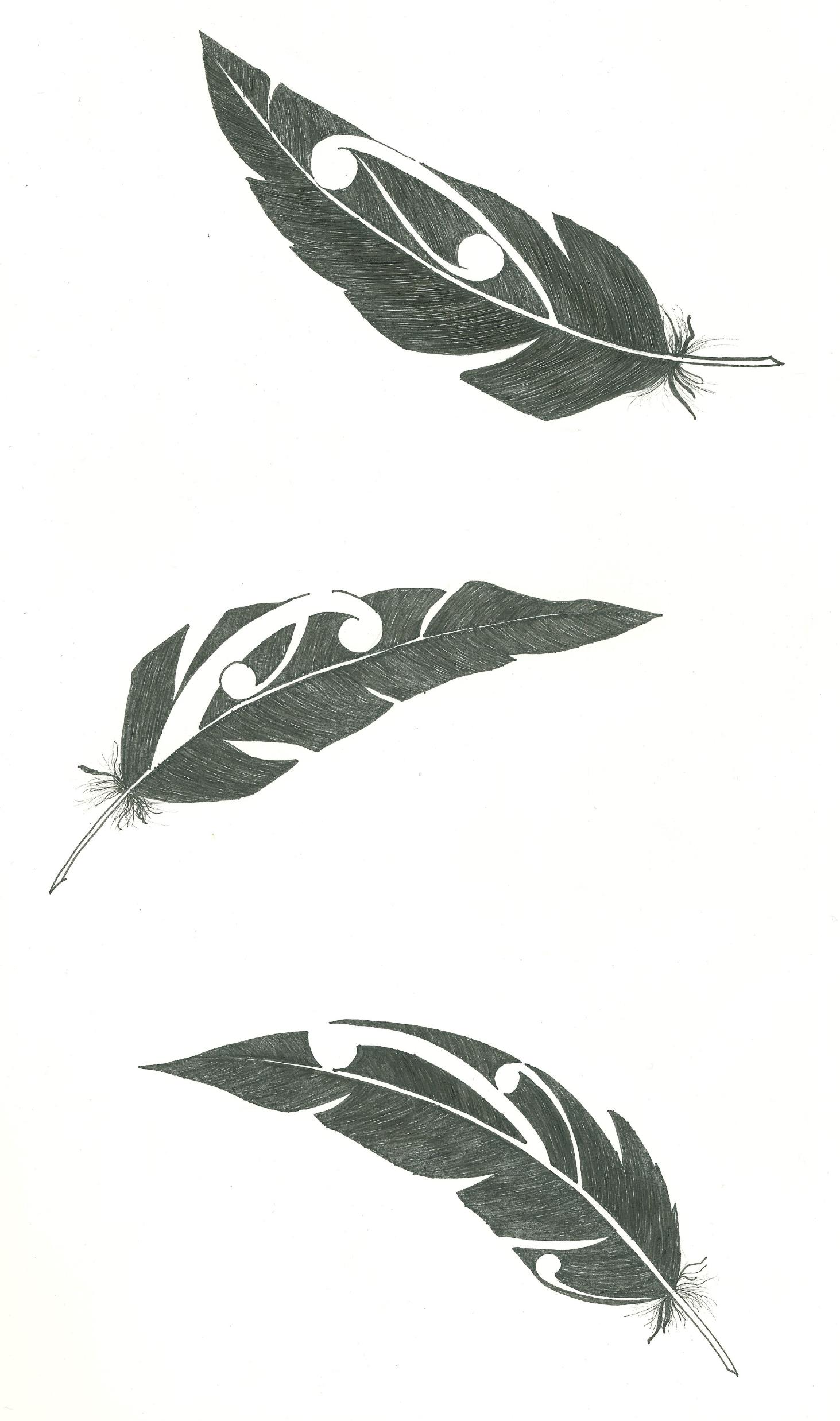 Many thanks to the organisers of this conference and to all of you for coming to this session




(This small speech is a ‘Mihi’ and is an appropriate way to start a hui within the Māori world)
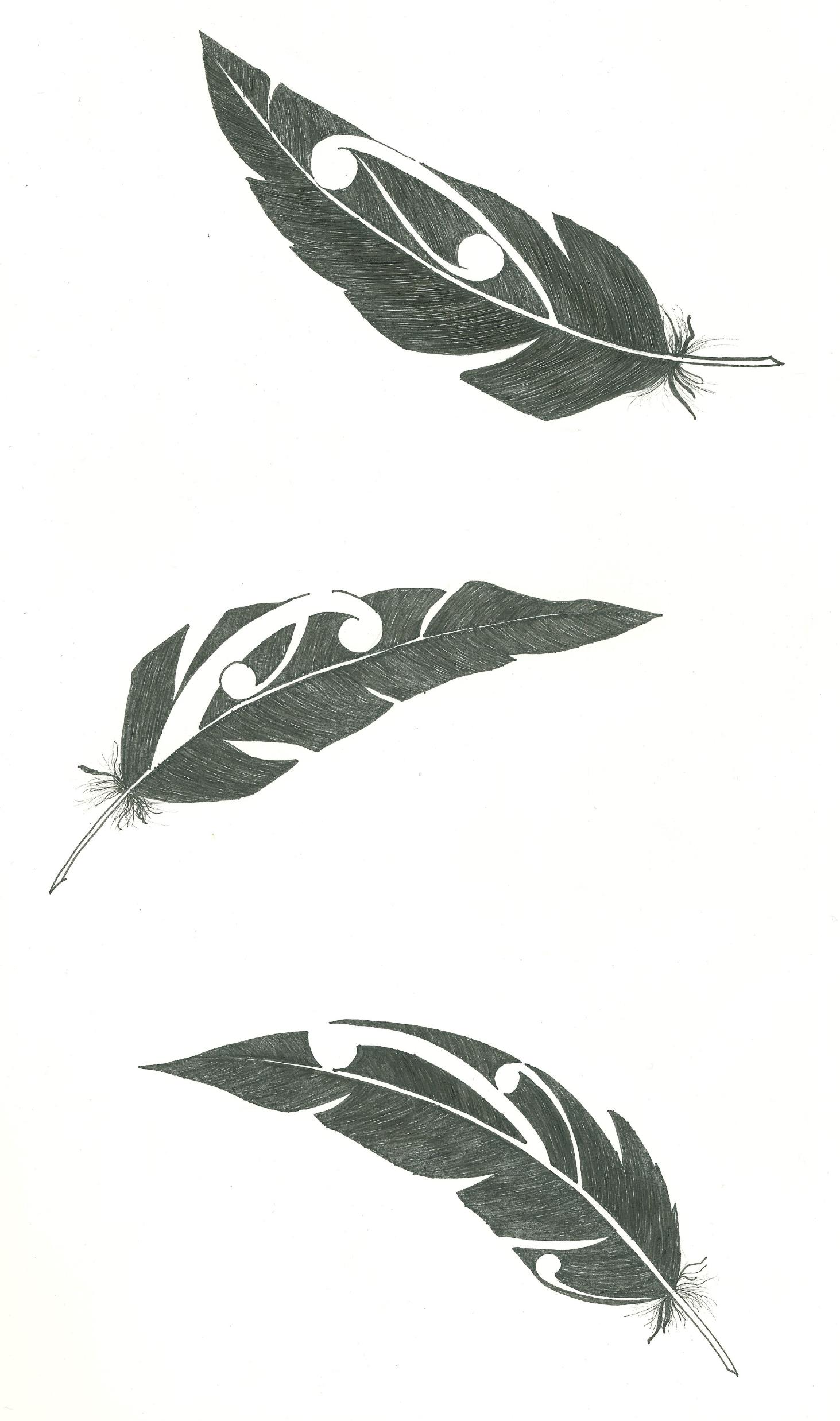 Karakia
Not a Not a prayer, but a way into ‘Te Ao Wairua’
Whakataka te hau ki te uru,Whakataka tō hau ki te tonga.Kia makinakina ki uta,Kia mataratara ki tai.E hi ake ana te ata kurahe tio, he huka, he hauhu.Haumi e! Hui e! Taiki e!
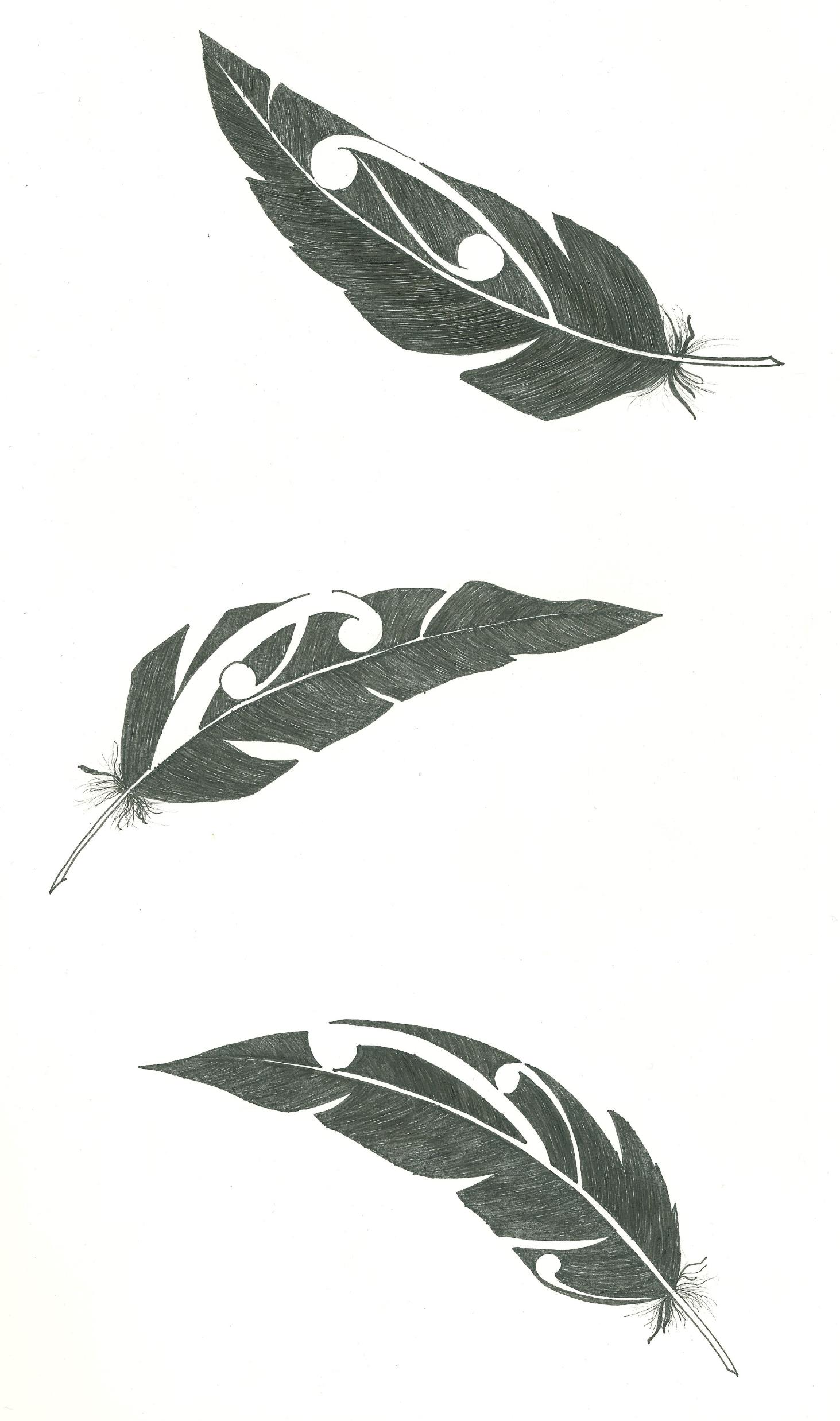 Otaki river, near Arapito stream, Tararua ranges 6/11/22
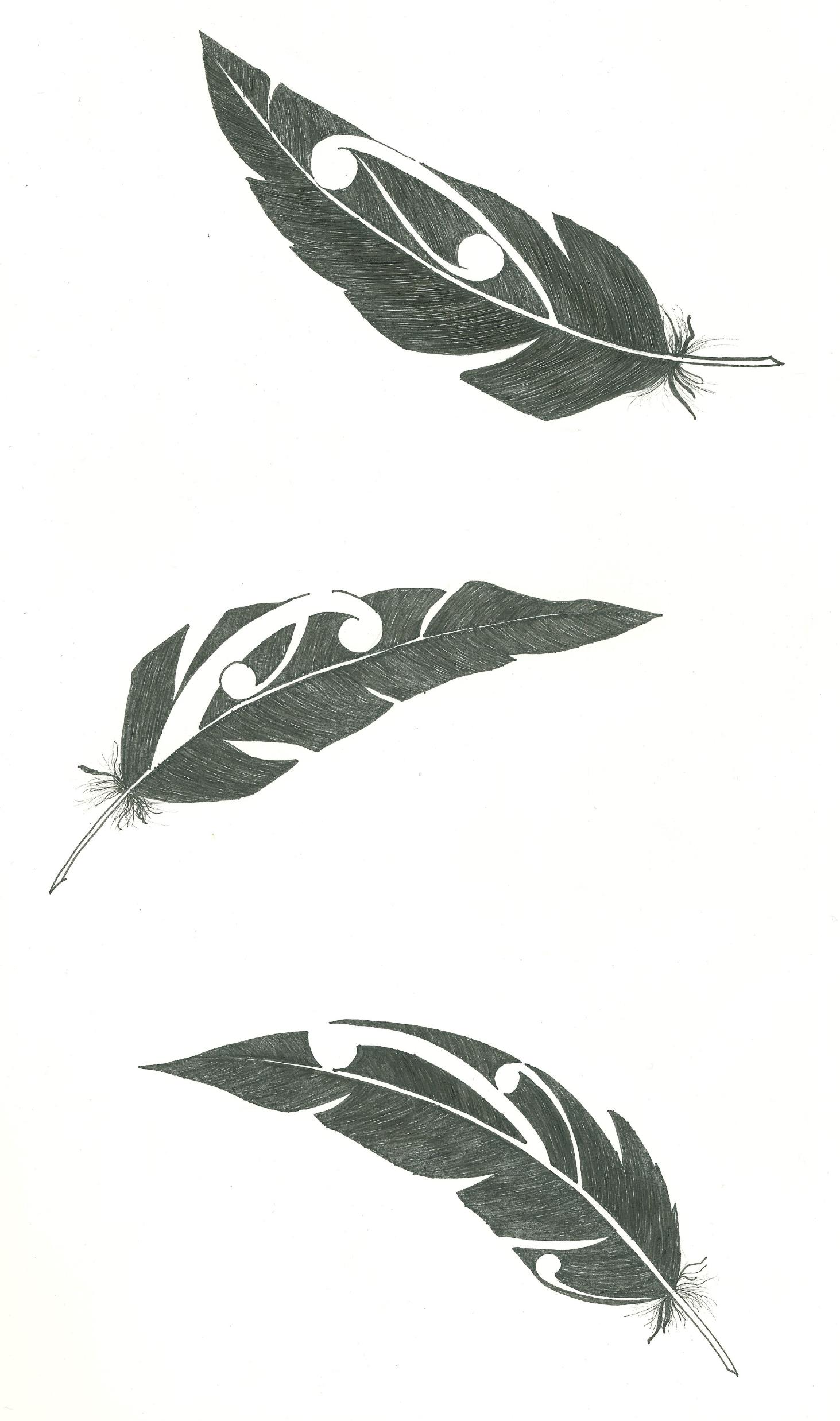 Whakawhanaungatanga
Who am I?
I have 6 blood lines within me,
my ancestors came from Turkey, 
France, Israel, Wales, Scandinavia,
and Poland.

My family have been in Aotearoa 
for 5 generations but in the eyes 
of Māori, I am a visitor/guest here, 
and I acknowledge that position.
I was born and grew up in Wellington

My parents were Stan Roberts and Jocelyn St John (Researcher for Justice Dept in Wellington in the 1960s)

I currently live in Levin, Horowhenua 

My partner is Donny Riki and between us we have 5 children.
I am a GP with 35 years experience
including 7 years working part time in psychiatry in Hastings.

My name is Viv Roberts 

So I acknowledge you, all who listen, all who hear me.
This small speech is called a “Pepehā” and in my
experience is an appropriate way for relationship 
to begin within the Māori world. 

Many Māori meetings begin with every
participant giving their pepehā.

It seems to me that Māori are very interested to 
hear “who you are from”, will consider this carefully 
and filter “what you say” in the light of who you 
are. This can be a barrier to Māori receiving effective healthcare. 
(From a Pākehā point of view)
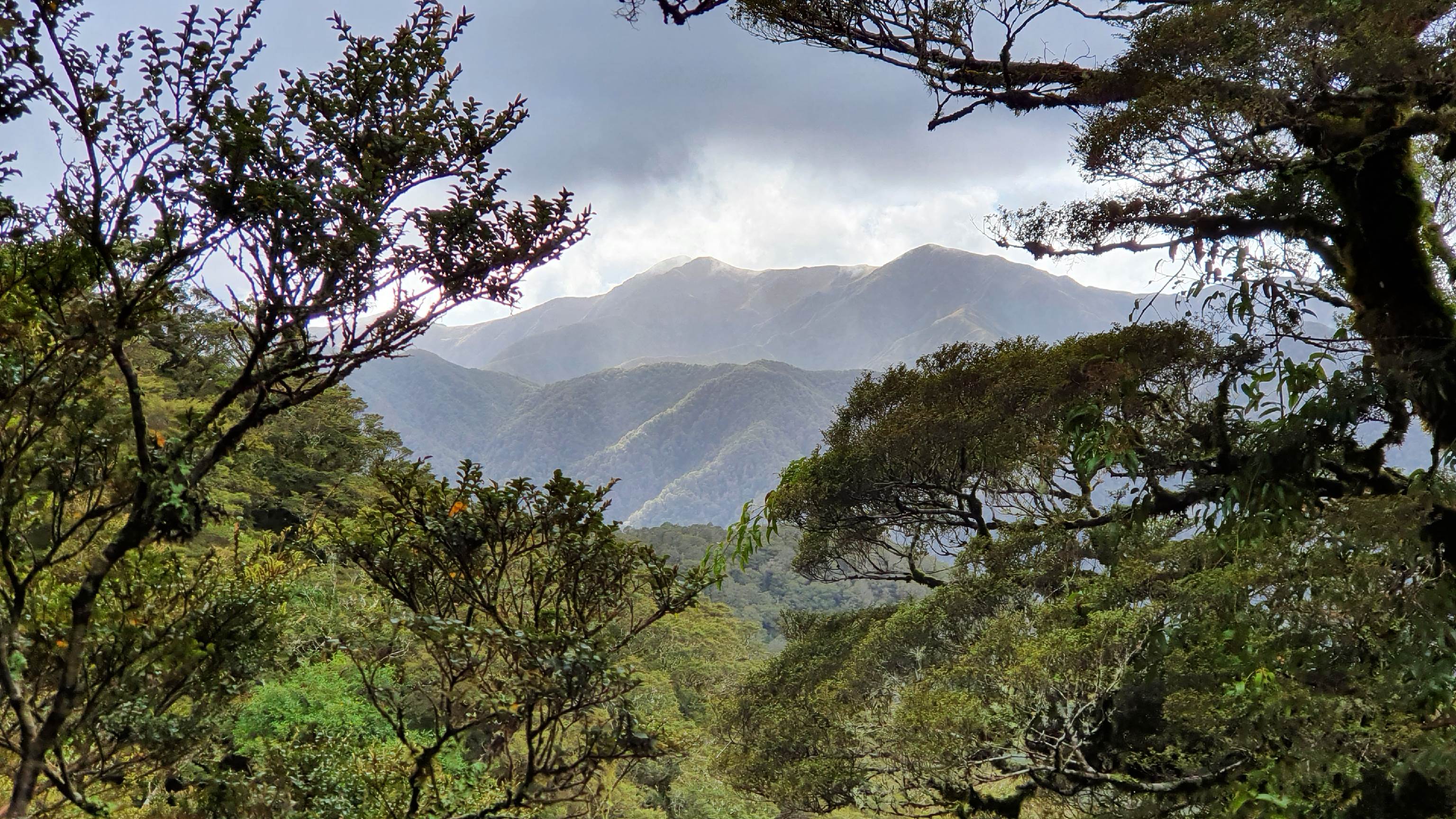 Tararua peaks 6.11.22
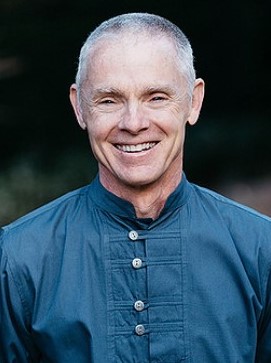 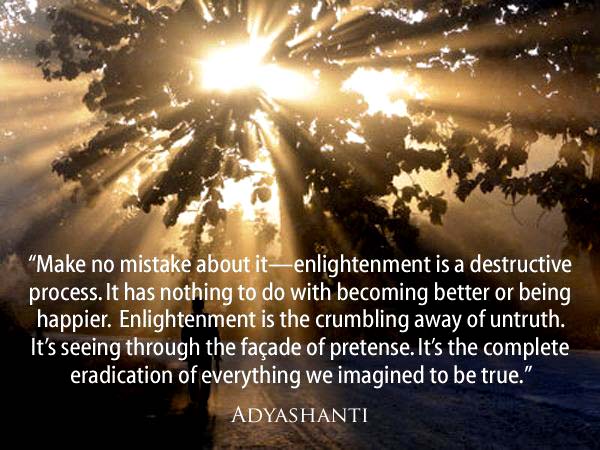 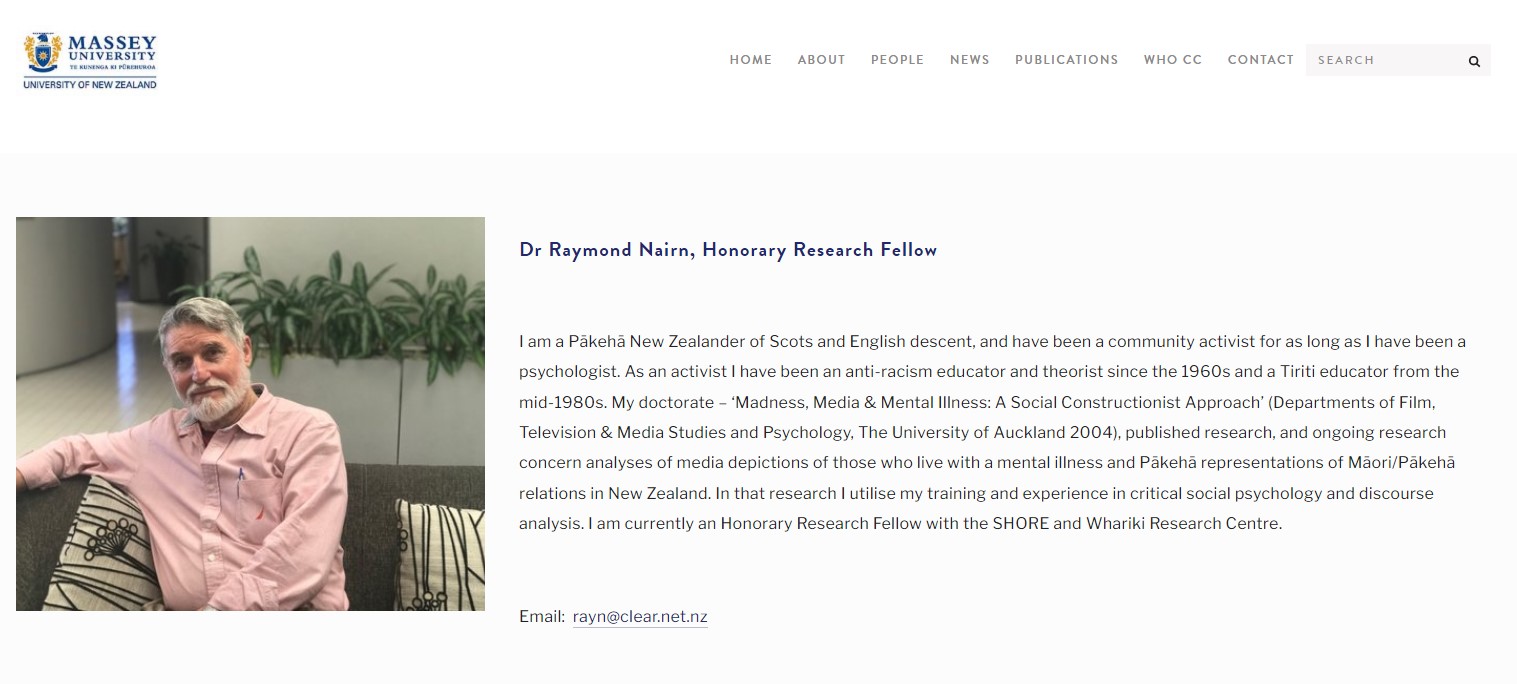 Pākehā have a vested interest
in staying ignorant!
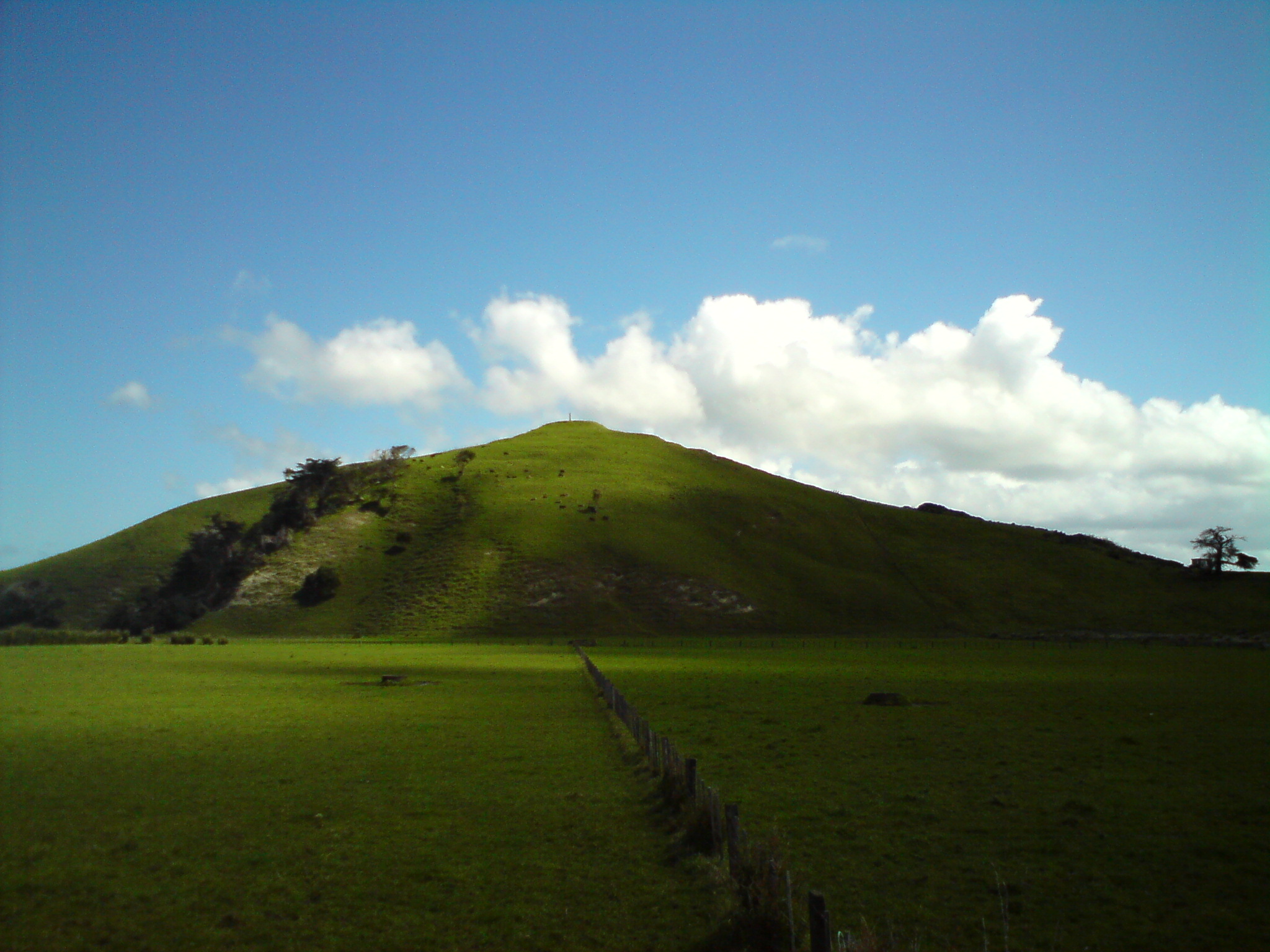 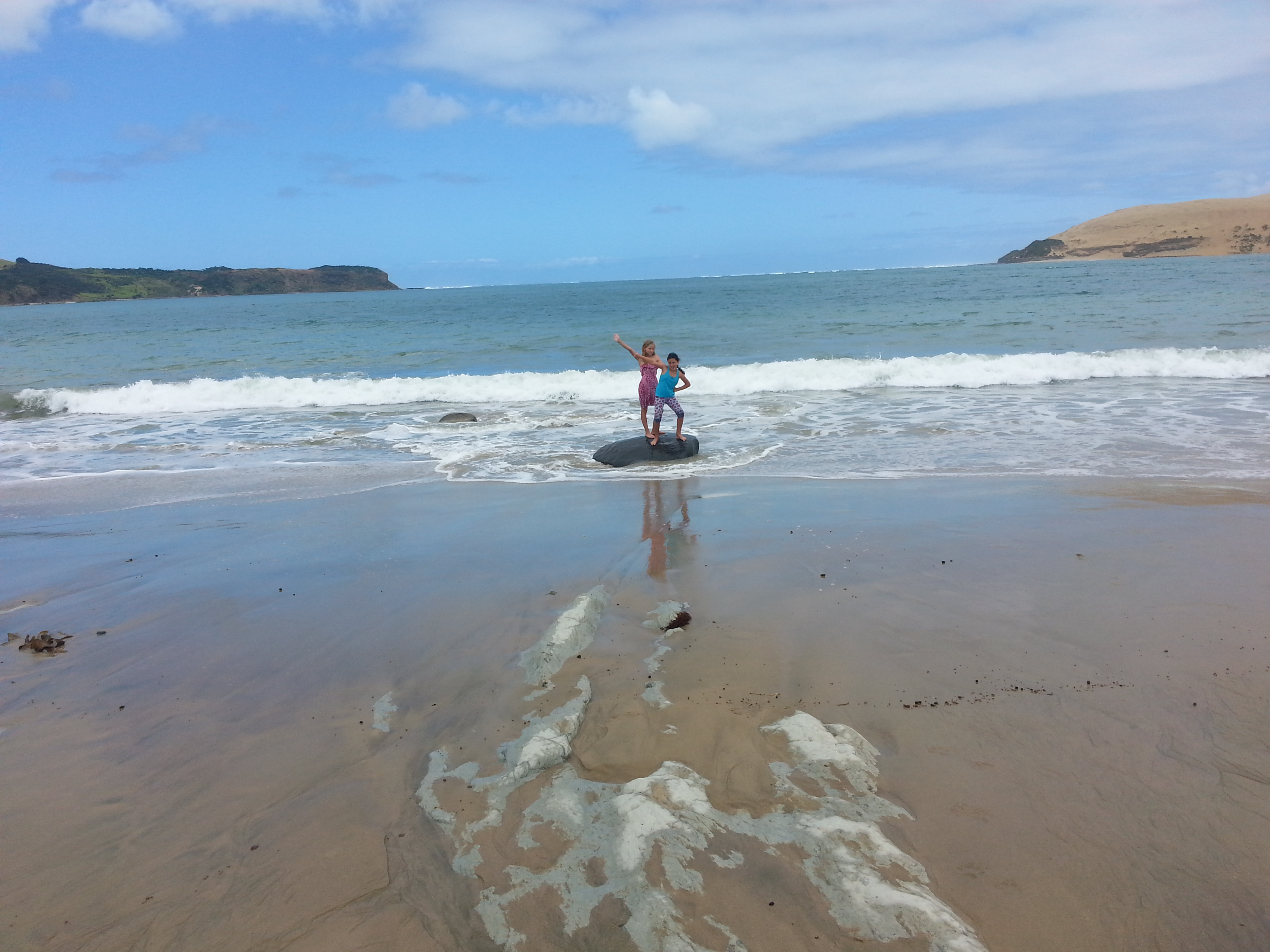 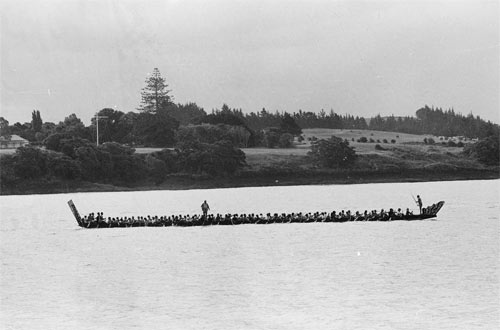 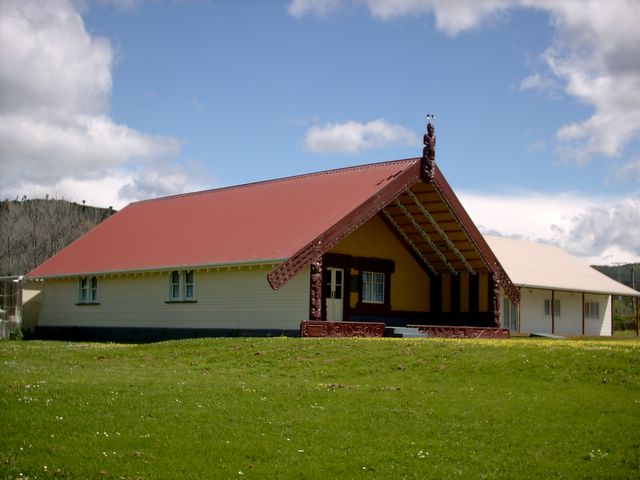 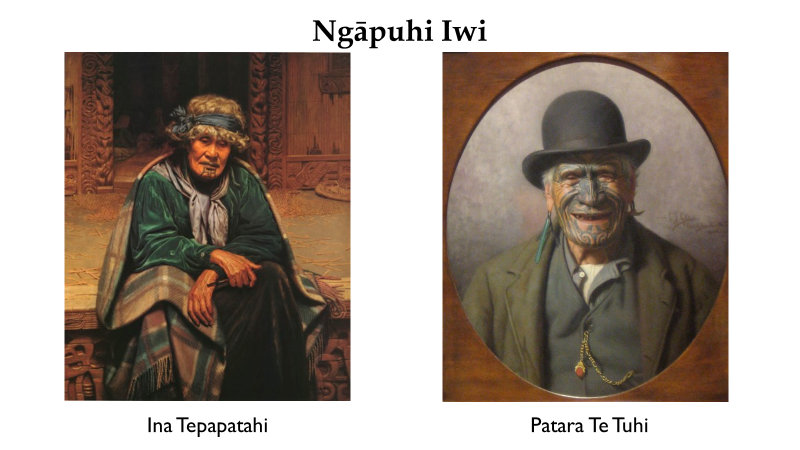 Ko Tuakiritetangata Pairama Riki
 tōku ingoa tika ēngari

 ko Donny Riki taku ingoa ture

I also identify as having straight cisgendered 
white-partner privilege
Colonial Discourse
Colonization has always been based upon the existence of need and dependency. Not all people are suitable for being colonized; only those who feel this need are suitable. In almost all cases where Europeans have founded colonies . . . we can say that they were expected, and even desired in the unconscious of their subjects. 
(Mannoni, 1947, cited in Macey)
How to colonise a country
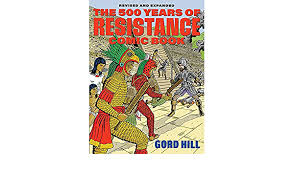 Step 1:  Invasion

Step 2:  Occupation

Step 3:  Forced assimilation

(Step 4:  Denial)
Step 1: Invasion
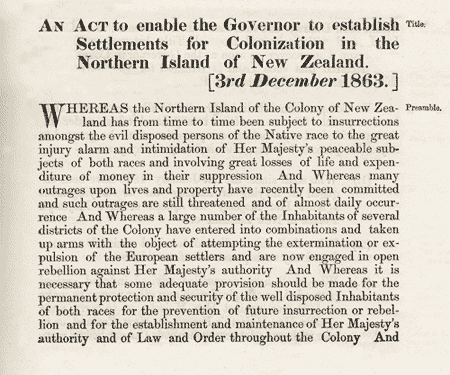 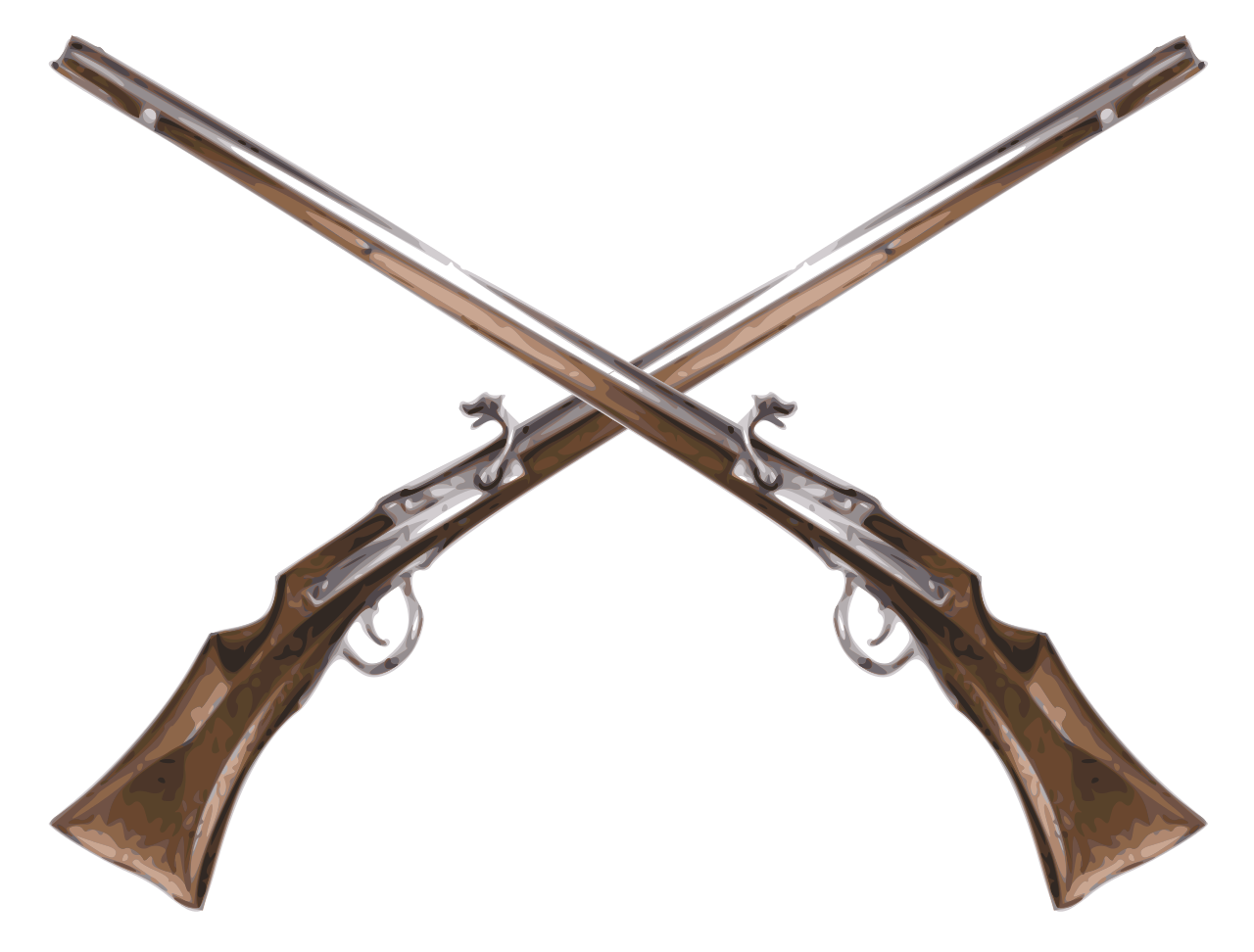 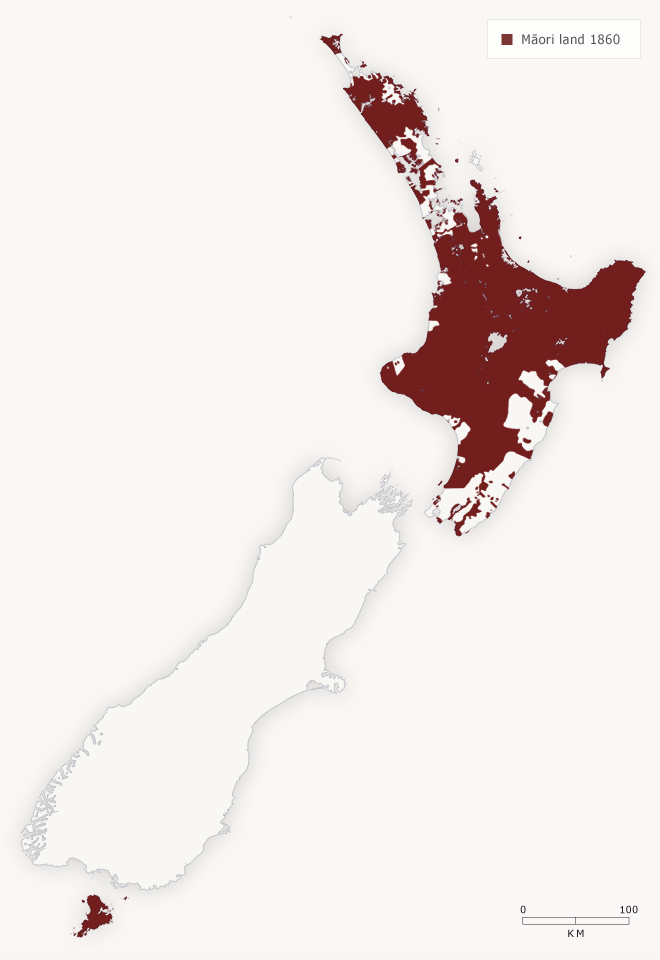 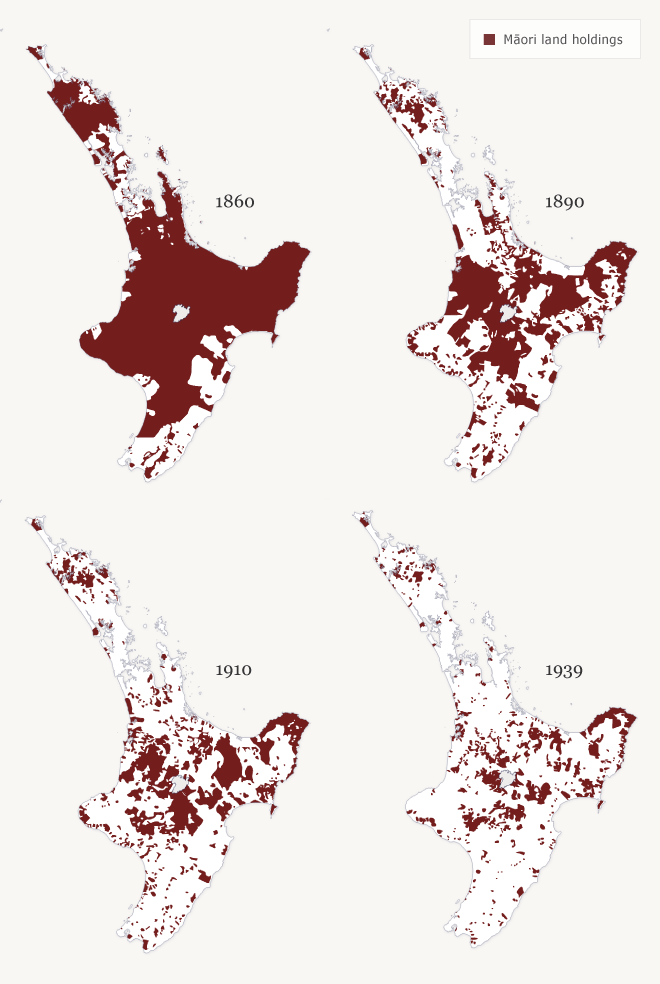 Step 2:
Occupation
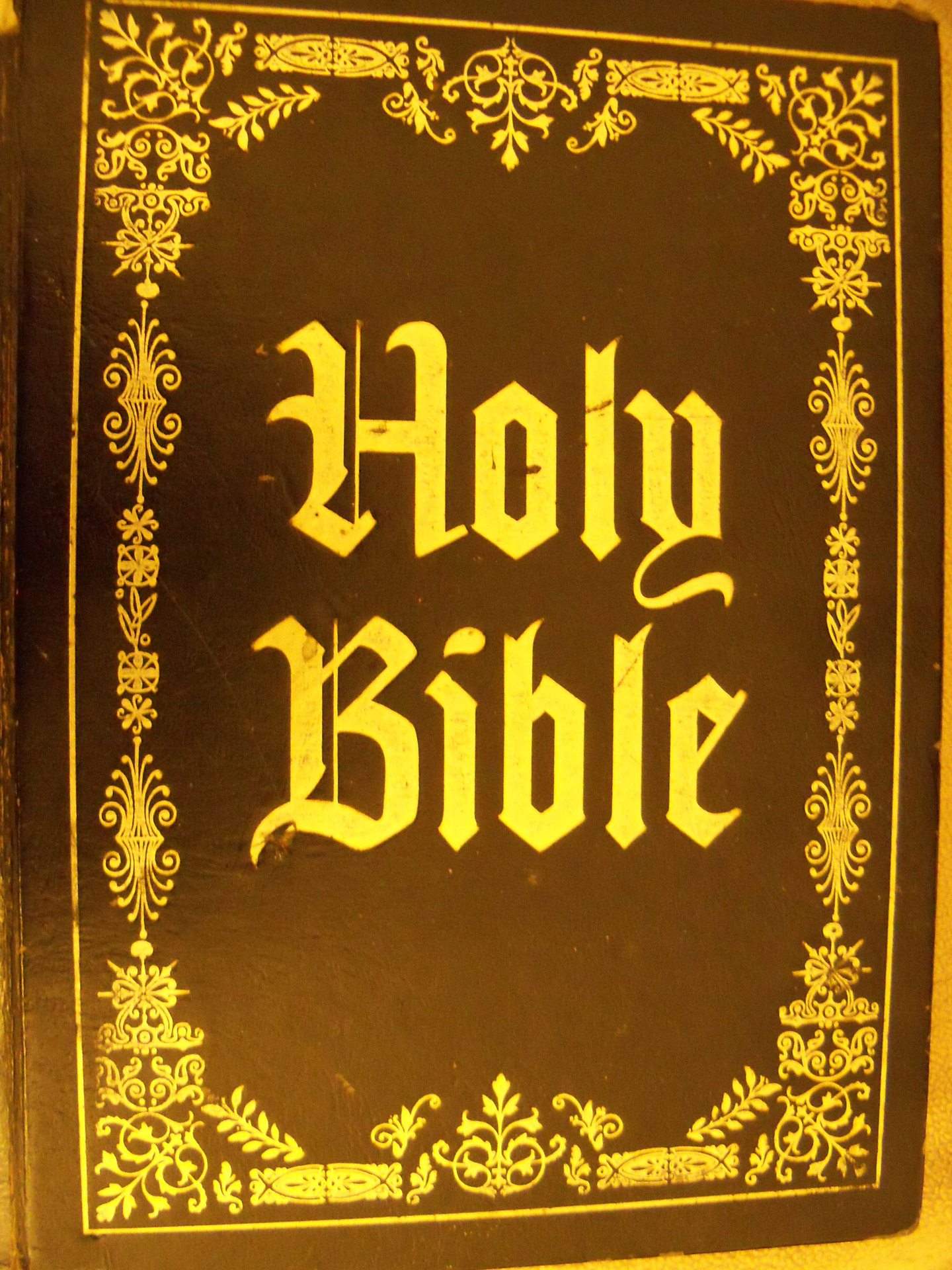 Step 3:  Forced assimilation
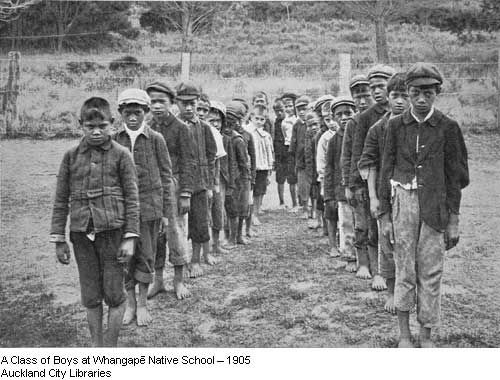 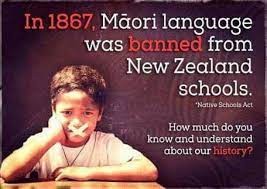 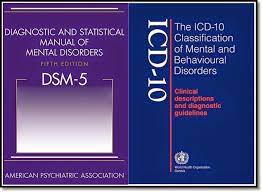 Colonisation is probably the greatest offence to the mana of a people (Wade, 1997)
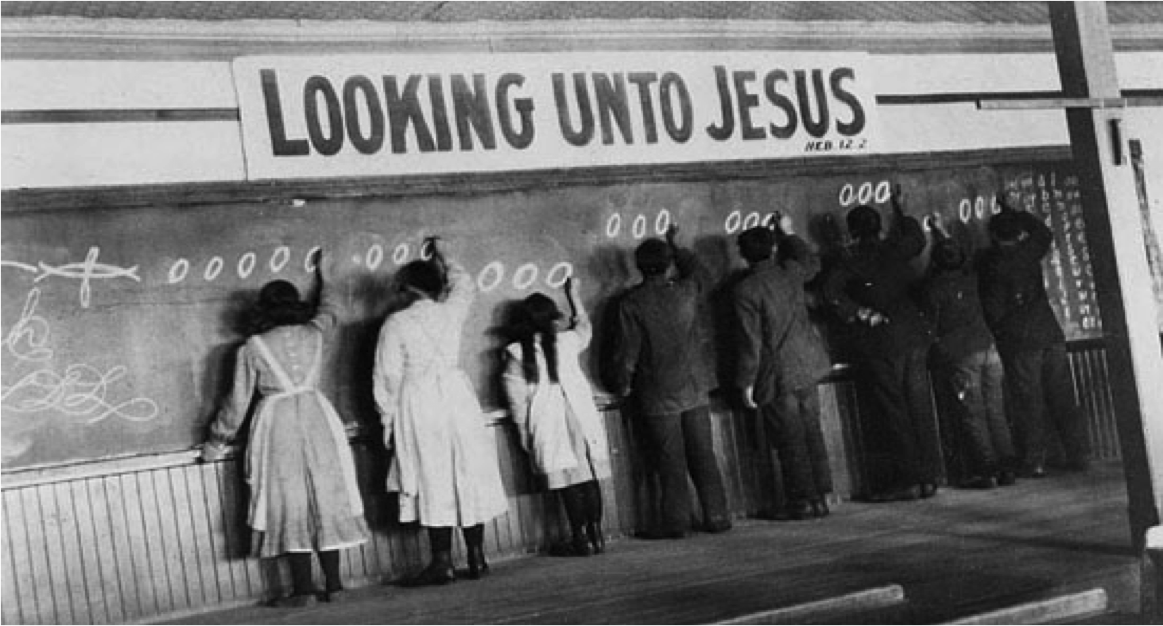 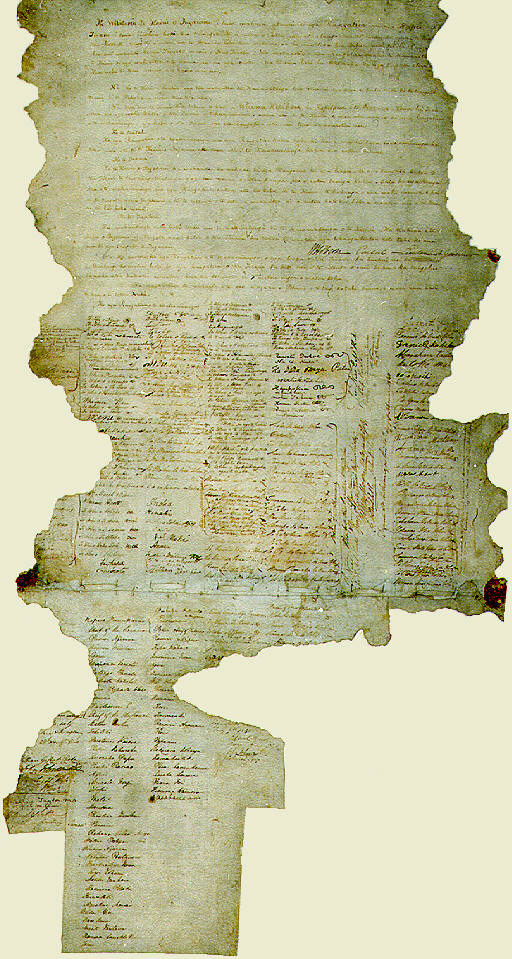 He Whakapūtanga 1835

Te Tiriti O Waitangi 1840



Treaty – 39 Rangatira signed by moko
Te Tiriti – over 500 rangatira
Māori response to genocidal and ethnocidal injustices
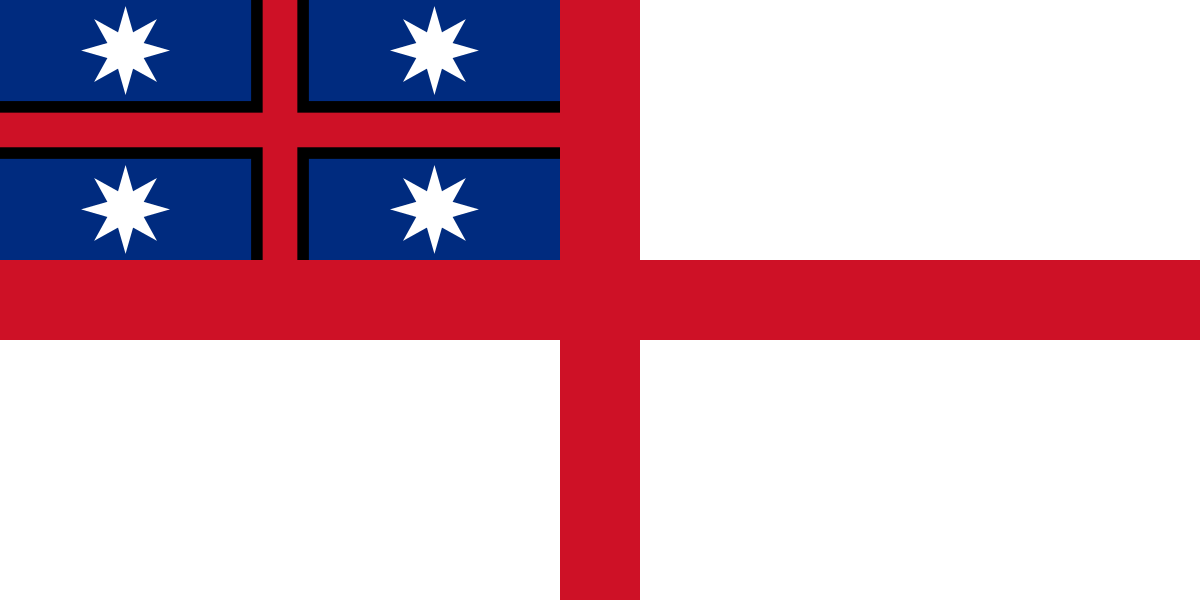 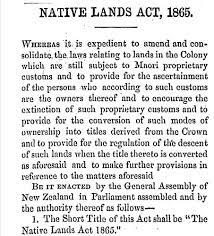 Colonial response to Māori response (resistance)
The New Zealand Settlements Act of 1863 provided for the confiscation of Maori land when the Crown determined an iwi, or a significant number of members of an iwi, had been in rebellion against the Queen
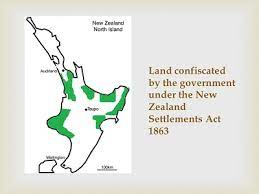 Māori resistance to Colonial response
1858 -  Tewherowhero
1860 -  Tāwhiao
Colonial response to Māori resistance
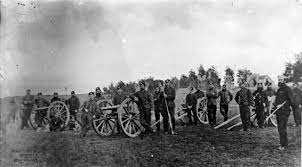 6/8/1945
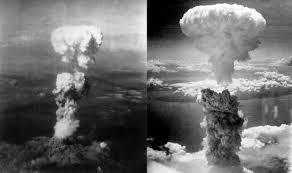 Warning
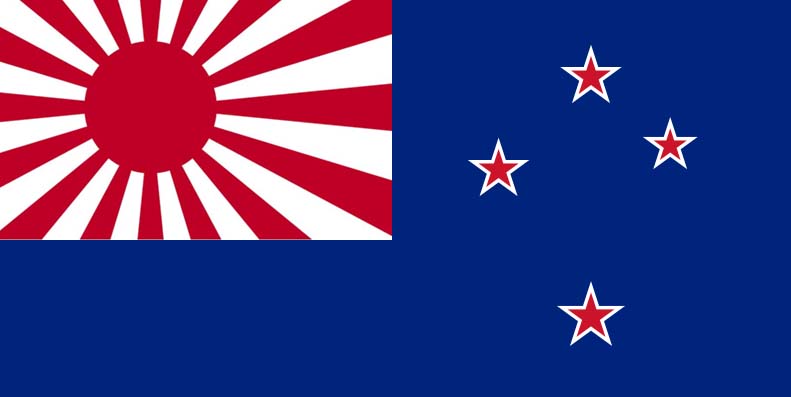 What if  WW II had turned out differently?
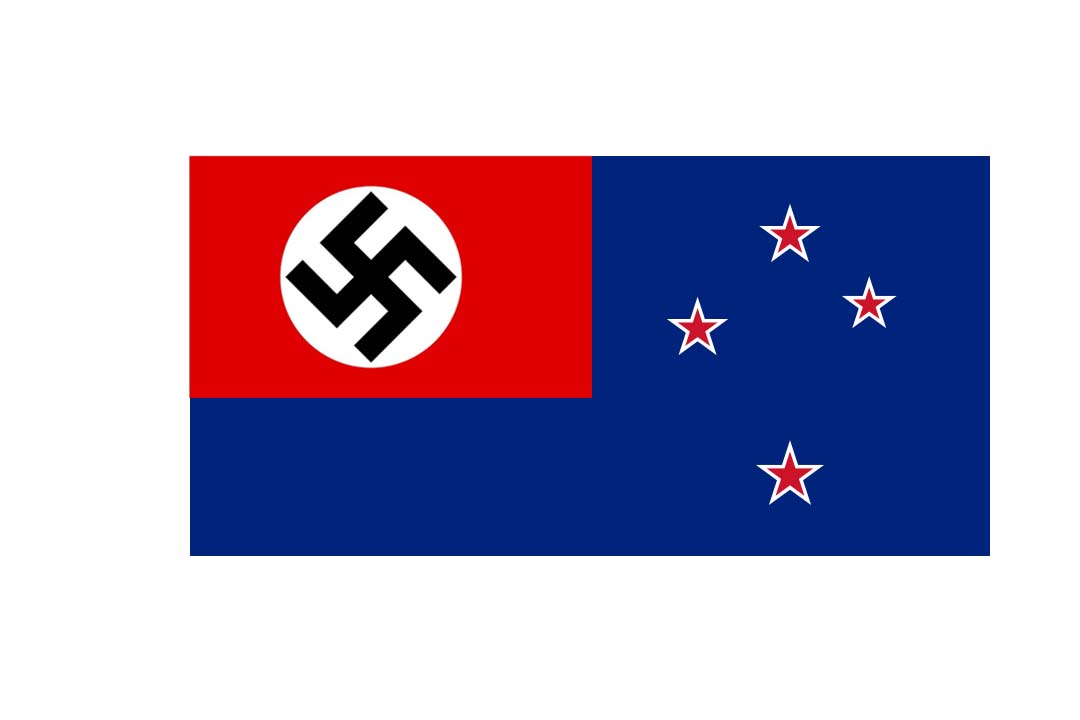 The colonial code in the helping professions…
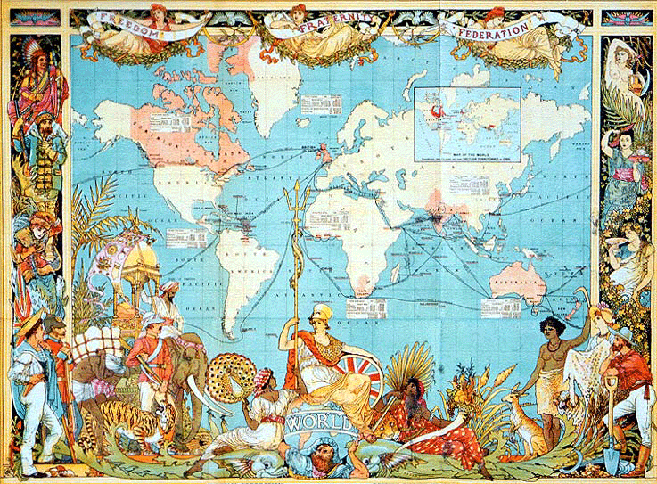 You are deficient; I am proficient…
Therefore, I have the right (duty, mandate, task) of performing certain operations on you (labelling/diagnosing, fixing, assigning, directing, surveilling)…
For your own good!
                                       (Todd & Wade, 1997)
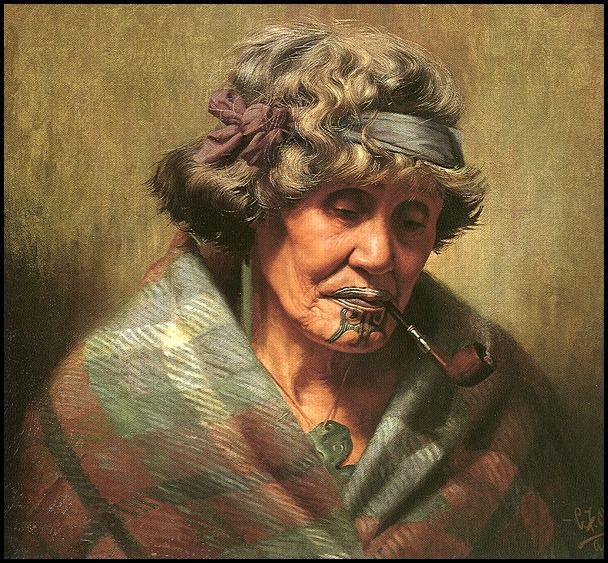 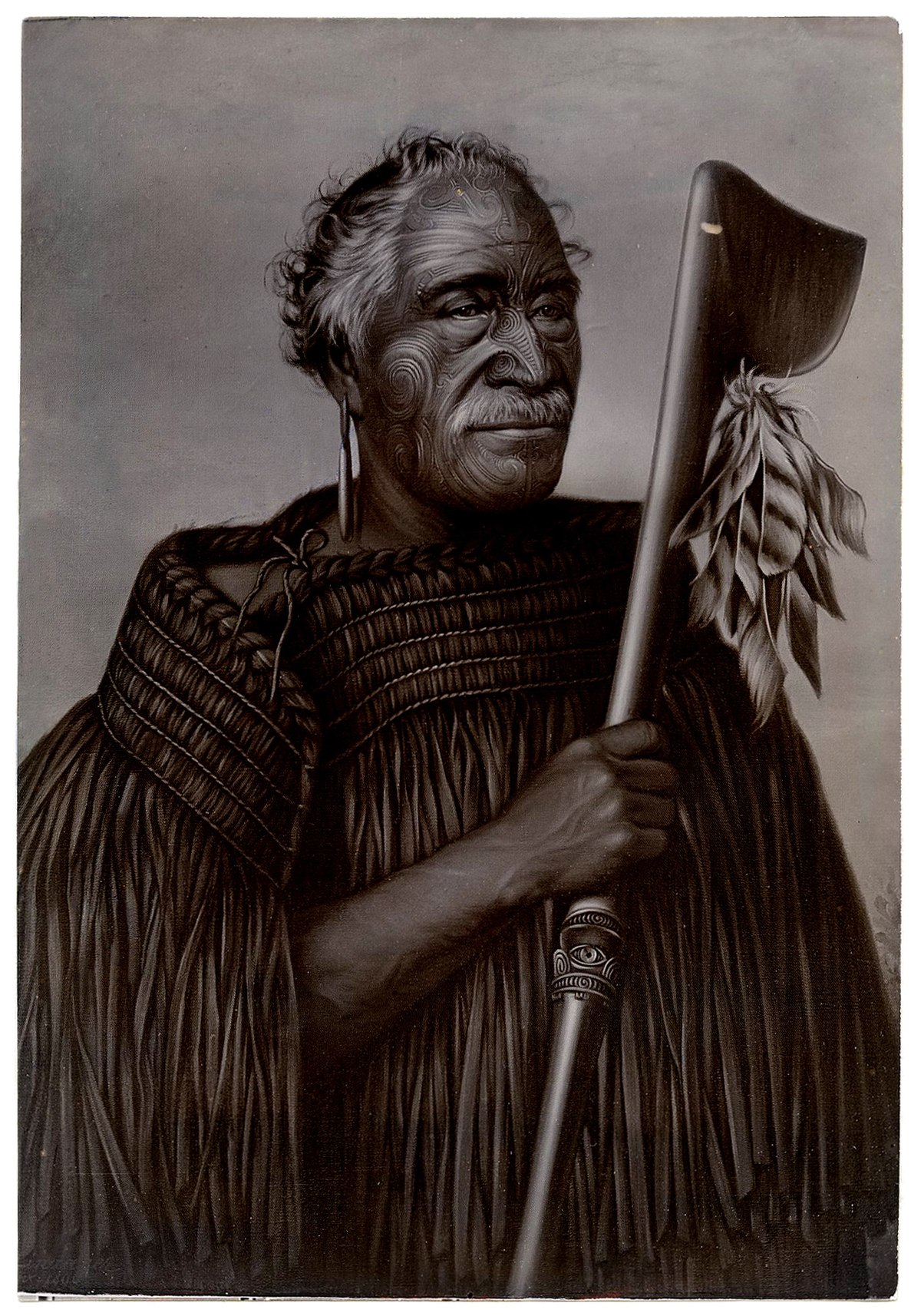 Legislation enforced:
He Whakapūtanga / Tiriti O Waitangi
1846  NZ Government Act
1852  Constitutions Act 
1862  Native Lands Act
1863  NZ Settlements Act 
1867  Native Schools Act 
1871  Confiscated lands Act 
1881  Māori prisoners Act
Generation 51830s – 1900s The era of my great  grandparents
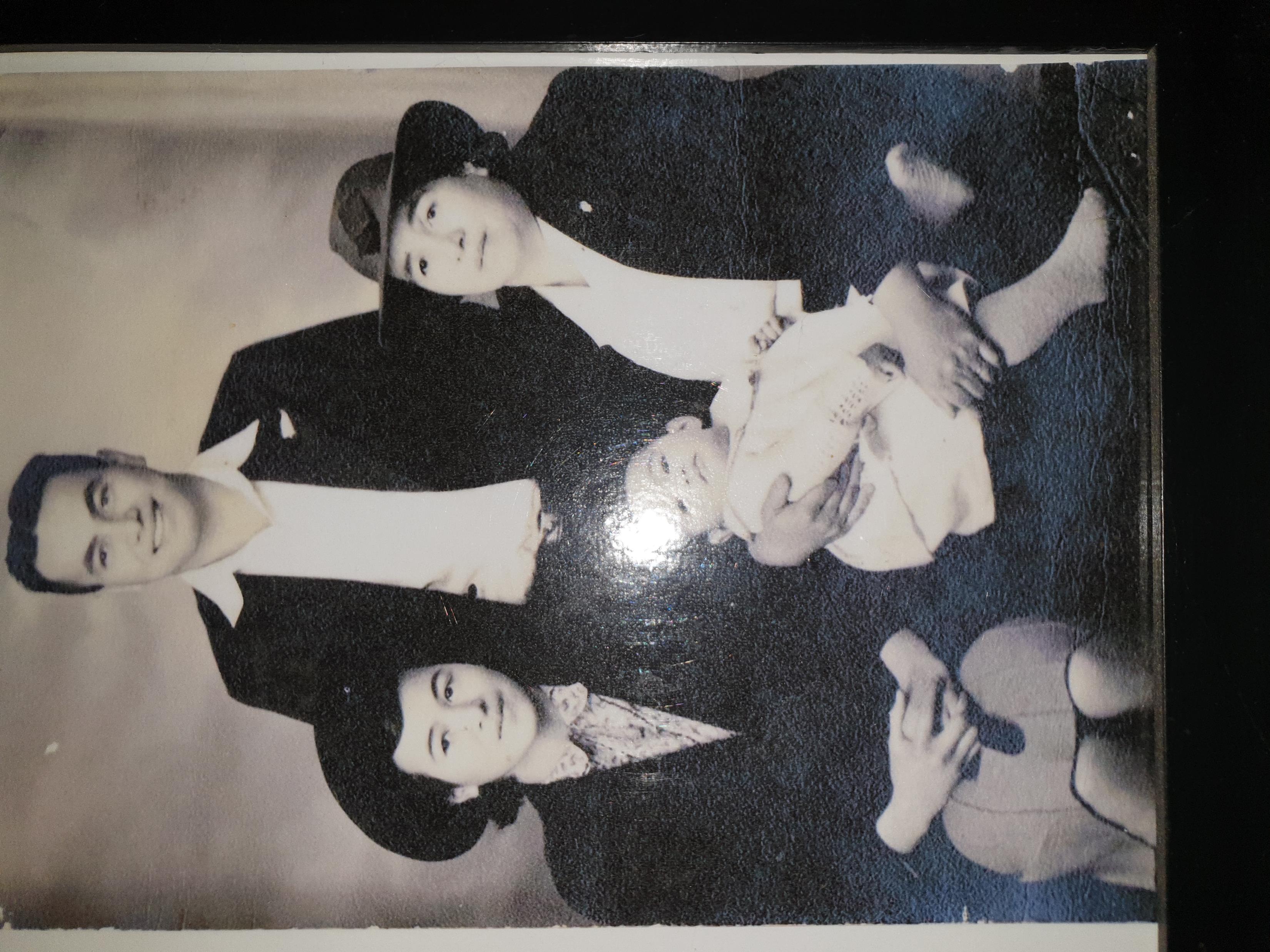 Generation 4 1900 – 1970sThe era of my grandparents
ALL previous legislation PLUS….
1908  Tohunga Suppression Act 
  Native Health Act 
  Māori Land Amendment Act 
  Native Affairs Act 
  Town & Country Planning Act
  Māori Trust Boards Act 
  Hunn Report 
  NZ Crimes Act 
1967  Māori Affairs Amendment Act
Generation 31940s – 1990sThe era of my parents
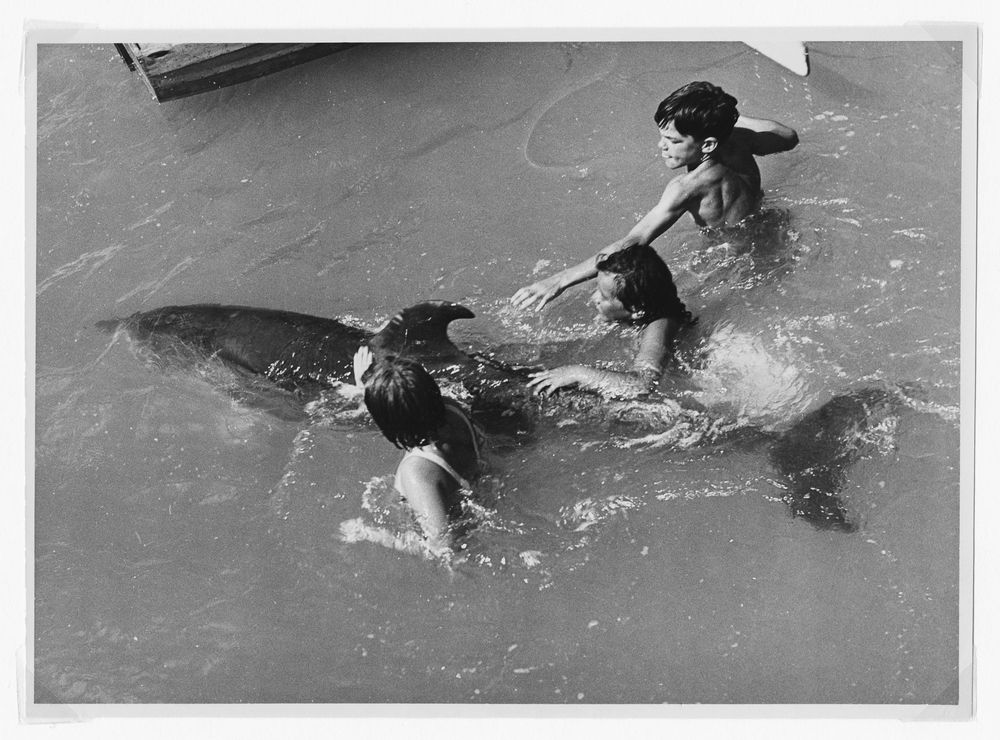 ALL previous legislation PLUS…
1961  Hunn Report
1961  Crimes Act 
1967  Māori Affairs Amendment Act 
1986 NZ Constitution Act 
1991  Resource management Act 
1993  Companies Act 
2004  Foreshore & Seabed
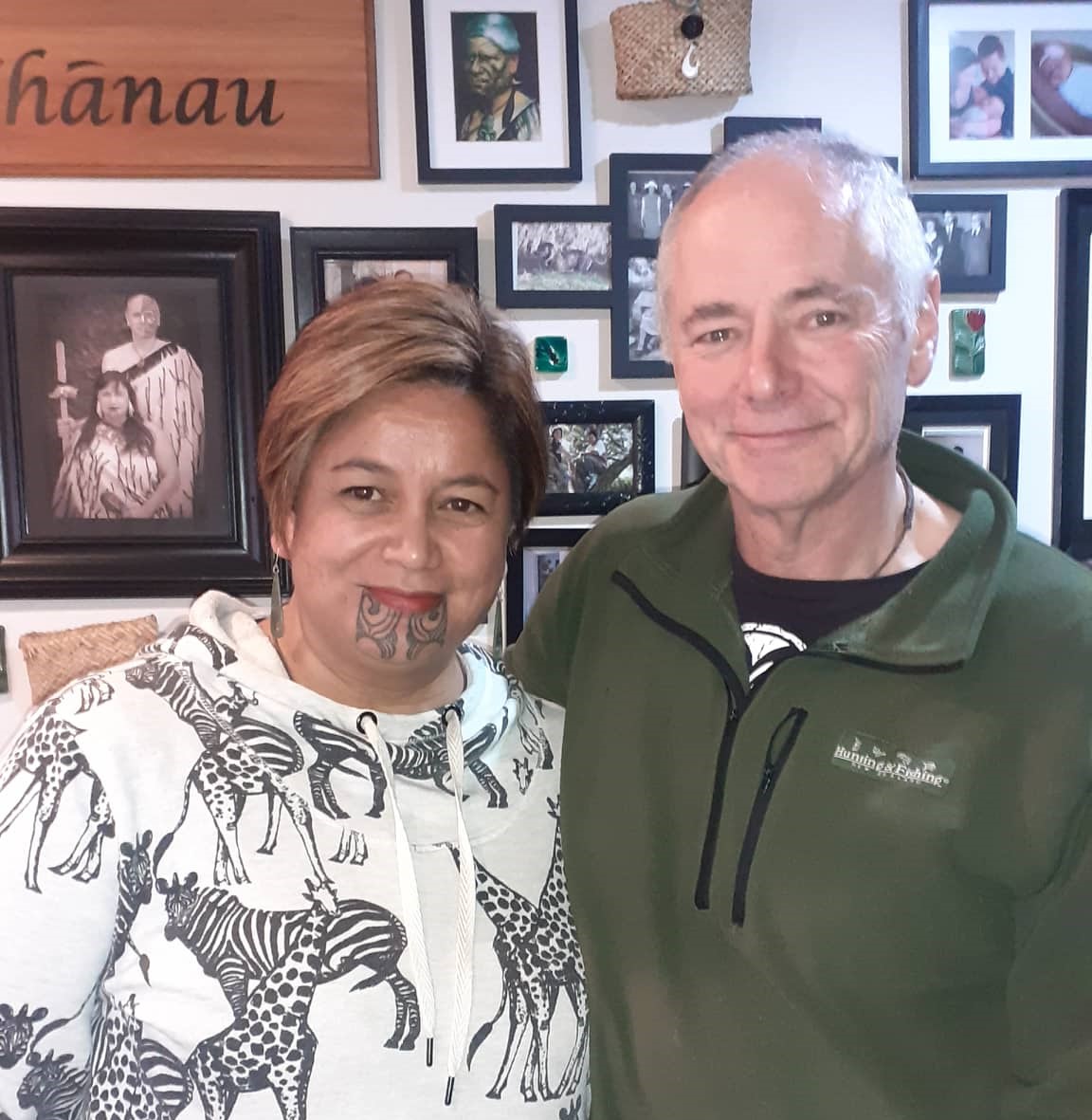 Generation 21960s on...My era
All previously legislation PLUS….
Te Ture Whenua Act 1993 
Pu Ao Te Atatu 1986 
NZ Constitution Act 1986
Foreshore & Seabed 2004
Takutai Moana Bill 2010
Oil Drilling
PBANZ 2008
HPCA 2003
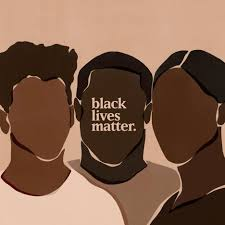 Generation 12000s – current:Our kid’s era
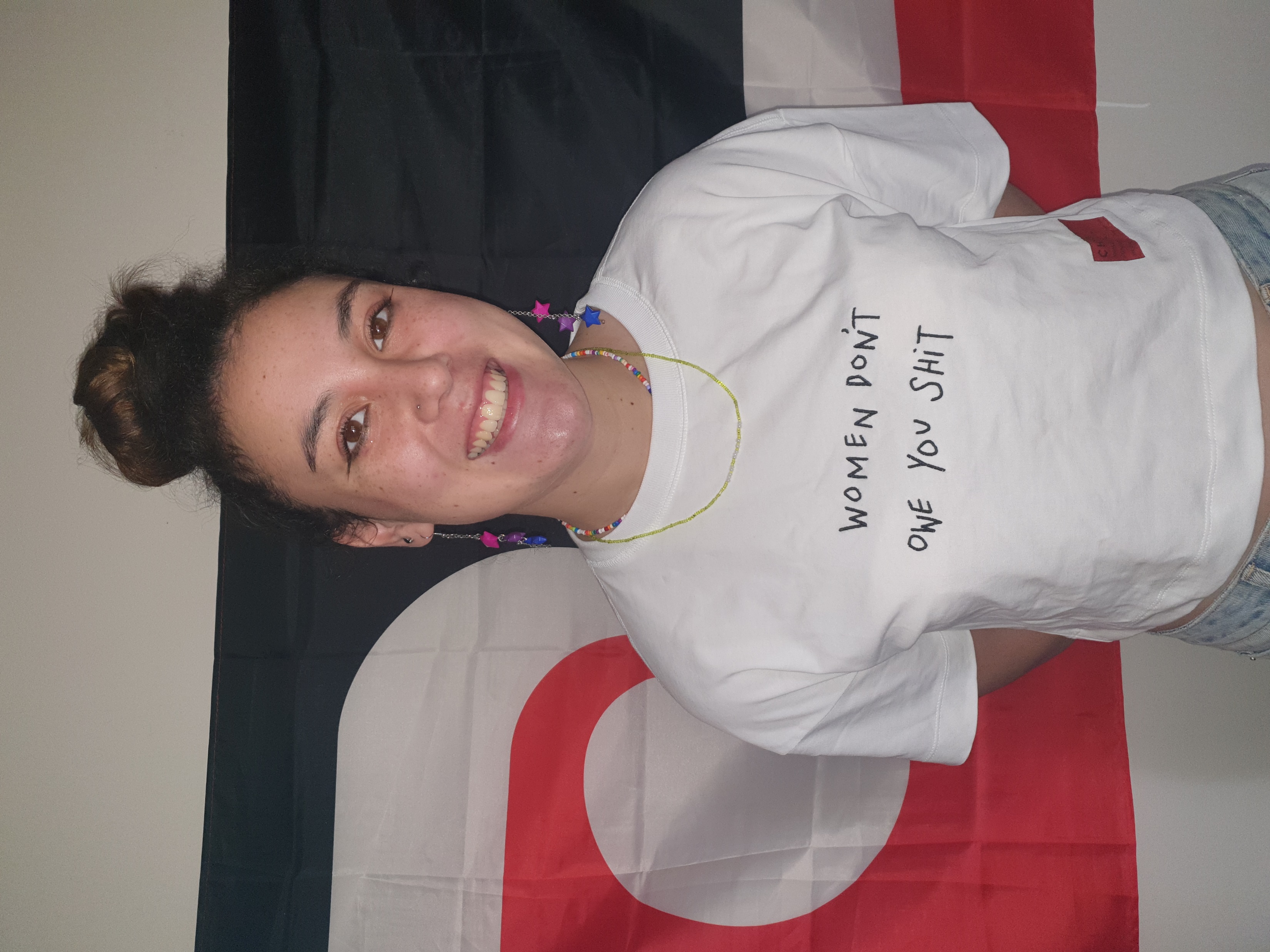 Age of activism for social justice, reindigenisation and shared consciousness...
Royal Commission Inquiry of Abuse in State Care 

Goals for Viv’s kids: to have PhDs or mortgage free home by age 40 (Succeeding so far)

Goals for Donny’s kids: to not be raped or imprisoned by age 30! (Failed so far)
Waiata : Pūrea nei

Pūrea nei e te hau
Horōia e te ua
Whiti whitiā e te ra
Māhea ake nā pō raruraru
Mākere ana ngāhere

E rere wairua e rere
Ki ngā ao ō te rangi
Whiti whitiā e te ra
Māhea ake nā pō raruraru
Mākere ana ngāhere
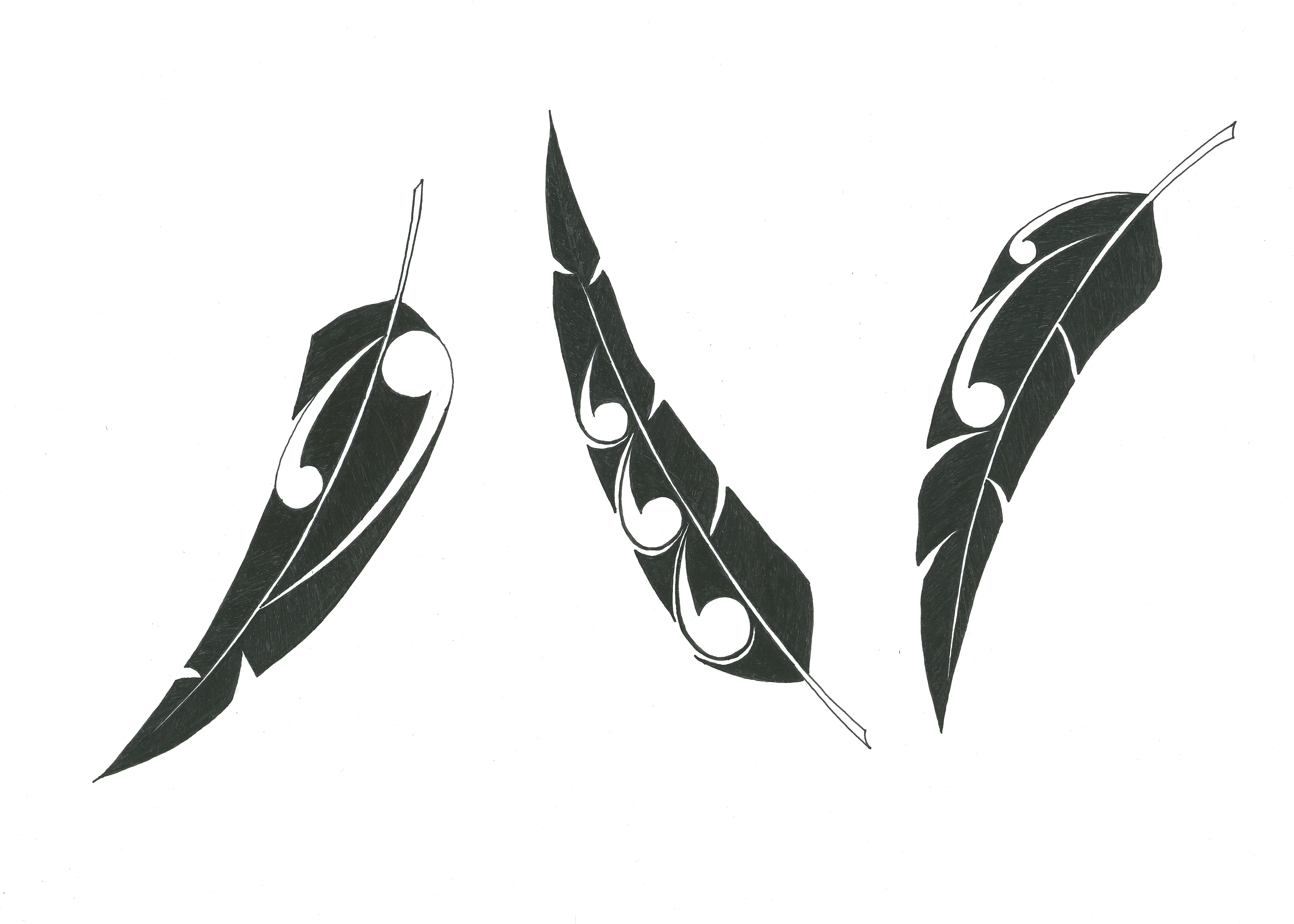